Dual-addressing Memory Architecture for Two-dimensional Memory Access Patterns
Yen-Hao Chen        Yi-Yu Liu
Dept. of Computer Science and Engineering
Yuan Ze University, Chungli, Taiwan, R.O.C.
Outline
Introduction － DRAM
Previous work
Non-linear data placement [7][8]
Stride pre-fetching [12]
Dual-addressing (DA) memory organization
DA DRAM architecture
Full system hierarchy with DA
Cache coherence － WURF
Experimental results
DA memory optimizations
Data granularity and indexing
Virtual DA memory
Conclusions
2
Conventional DRAM Architecture
Two-dimensional decoding scheme results in one-dimensional data locality
Word line
Transistor
Bit line
Row decoder
Capacitor
Sense amplifier
Data
Address
Column decoder
3
Motivation Example
Matrix transposition
Column accesses result in a lot of cache misses
MISS
HIT
HIT
HIT
5
9
13
1
1
2
2
3
3
4
4
1
MISS
5
6
7
8
6
10
14
5
6
7
8
2
MISS
9
10
11
12
7
11
15
9
10
11
12
3
MISS
13
14
15
16
8
12
16
13
14
15
16
4
MISS
4
Two-dimensional Data Locality
Design a new memory for 2D access patterns
CPU
L1 cache
Memory hierarchy with 2D localities
L2 cache
Dynamic Random Access Memory (DRAM)
5
Outline
Introduction － DRAM
Previous work
Non-linear data placement [7][8]
Stride pre-fetching [12]
Dual-addressing (DA) memory organization
DA DRAM architecture
Full system hierarchy with DA
Cache coherence － WURF
Experimental results
DA memory optimizations
Data granularity and indexing
Virtual DA memory
Conclusions
6
Non-linear Data Placement (Morton) [7][8]
Change the sequence of data placement
1
2
1
2
5
6
3
4
Expensive index calculations
3
4
7
8
9
10
13
14
11
12
15
16
7
Stride Pre-fetching [12]
Reference prediction table (RPT)
PC
Previous address
-
Miss prediction results in cache pollution
Instruction tag
Previous address
Stride
State
+
Prefetching address
8
Outline
Introduction － DRAM
Previous work
Non-linear data placement [7][8]
Stride pre-fetching [12]
Dual-addressing (DA) memory organization
DA DRAM architecture
Full system hierarchy with DA
Cache coherence － WURF
Experimental results
DA memory optimizations
Data granularity and indexing
Virtual DA memory
Conclusions
9
Dual-addressing Memory Cell
Conventional DRAM cell
Capacitor
Transistor
Word line
Bit line
Dual-addressing cell
One capacitor
Two transistors
Two word lines
Two bit lines
Bit line
Transistor
Word line
Capacitor
10
Dual-addressing DRAM Architecture
New column-addressdecoder and senseamplifier
Shared resourcein square shape
Column address
Column-addressrow decoder
Column-addresscolumn decoder
Column-addresssense amplifier
Row-addressrow decoder
Are column address and row address the same?
Row-addresssense amplifier
Data
Row address
Address
Row-addresscolumn decoder
11
Row/Column Address Computations
Interchange higher and lower bits
100
10
Synonym data in row address and column address
12
Hierarchy with Dual-addressing Memory
New load/store instructions
Load row
Load column
Store row
Store column
New cache system
CPU
L1 cache
L1
L2 cache
L2 cache
Dual-addressing DRAM
Dynamic Random Access Memory (DRAM)
13
Row and Column Cache
Cache is one-dimensional
Tag
Valid
Data
Data duplication into different caches
14
Hierarchy with Dual-addressing Memory
Row cache & column cache
CPU
L1 cache
L1
L1
L2
L2
L2 cache
Dual-addressing DRAM
Dynamic Random Access Memory (DRAM)
15
Outline
Introduction － DRAM
Previous work
Non-linear data placement [7][8]
Stride pre-fetching [12]
Dual-addressing (DA) memory organization
DA DRAM architecture
Full system hierarchy with DA
Cache coherence － WURF
Experimental results
DA memory optimizations
Data granularity and indexing
Virtual DA memory
Conclusions
16
Proposed Memory System Architecture
Cache coherence
RowLLC
RowL1C
DA DRAM
Processor
Column LLC
Column L1C
DRAM
LLC
L1C
17
Cache Coherence Issue
Conventional MESI protocol evicts useful data
Write
MESI is in-efficient in dual-addressing memory
Evicted
Evicted
18
DA Cache Protocol: WURF
Four major operations of WURF
Write
Update
Read
Forward
19
Proposed Memory System Architecture
U2r
U2c
R1r
RLLCr
R1c
RLLCc
Cache coherence
U1r
ULLCr
U1c
ULLCc
F1c R2r
FLLCc MEMr
F1r R2c
FLLCr MEMc
RowLLC
RowL1C
DA DRAM
Processor
Signal LLC-1
Signal LLC-1
Column LLC
Column L1C
Ready1r
ReadyLLCr
Ready1r
ReadyLLCc
Signal LLC-1
Signal LLC-1
DRAM
LLC
L1C
W2r
MEMr
W2c
MEMc
F1r
FLLCr
F1c
FLLCc
W1r
WLLCr
W1c
WLLCc
Data forward
Data forward
Data forward
Data forward
20
WURF – Write & Update
Write operations are accompanied with updates
Maintain data consistency
CPU
Write row
Write
Update
Row cache
Col cache
Write
Update
Dual-addressing DRAM
21
Level 1 Row Cache Protocol
U2r
U2c
U2r
Miss
R1r
RLLCr
R1c
RLLCc
R1r
Cache coherence
Miss
U1r
ULLCr
U1c
ULLCc
U1r
F1c R2r
FLLCc MEMr
F1r R2c
FLLCr MEMc
F1c R2r
RowLLC
RowL1C
Hit
DA DRAM
Hit
Processor
Both write and update receive the latest data
Signal LLC-1
Signal LLC-1
R1r
Column LLC
Column L1C
Wait for L2
U1r
Ready1r
ReadyLLCr
Ready1r
ReadyLLCc
Ready1r
Signal LLC-1
Signal LLC-1
DRAM
F1r
LLC
L1C
Wait for L2
W1r
W2r
MEMr
W2c
MEMc
W2r
Hit
F1r
FLLCr
F1c
FLLCc
F1r
Miss
W1r
WLLCr
W1c
WLLCc
W1r
Miss
Hit
Data forward
Data forward
Data forward
Data forward
Data forward
22
WURF – Read & Forward
Read misses are followed by forward operations
Reduce cache miss penalty
CPU
Read row
Read
Forward
Read
Forward
Row cache
Col cache
Return data
MISS
Fetch data
Dual-addressing DRAM
23
Level 1 Row Cache Protocol
U2r
Miss
R1r
Miss
U1r
F1c R2r
Hit
Hit
Forward reduces cache miss penalty
R1r
Wait for L2
U1r
Ready1r
F1r
Wait for L2
W1r
W2r
Hit
F1r
Miss
W1r
Miss
Hit
Data forward
24
Outline
Introduction － DRAM
Previous work
Non-linear data placement [7][8]
Stride pre-fetching [12]
Dual-addressing (DA) memory organization
DA DRAM architecture
Full system hierarchy with DA
Cache coherence － WURF
Experimental results
DA memory optimizations
Data granularity and indexing
Virtual DA memory
Conclusions
25
Experimental Environment
Full system simulator: Simics
DRAM simulator: DRAMsim2
26
Benchmark Kernels
27
Instructions per Cycle Comparisons
DA outperforms conventional memory by 60%
28
L2 Cache Hit Rate Comparisons
Prevent from accessing memory
29
Cache Utilization
30
Average Cache Utilization
31
L2 Cache Utilization Comparisons
Better exploiting 2D spatial locality
32
Outline
Introduction － DRAM
Previous work
Non-linear data placement [7][8]
Stride pre-fetching [12]
Dual-addressing (DA) memory organization
DA DRAM architecture
Full system hierarchy with DA
Cache coherence － WURF
Experimental results
DA memory optimizations
Data granularity and indexing
Virtual DA memory
Conclusions
33
Data Granularity and Indexing (1/6)
Minimal addressable element is fixed size
Fixed-size addressablememory cell
34
Data Granularity and Indexing (2/6)
Data element size equals to minimal addressable element size
Fit
User-declareddata granularity
Fixed-size addressablememory cell
35
Data Granularity and Indexing (3/6)
Data element size smaller than minimal addressable element size
Padding
User-declareddata granularity
Fixed-size addressablememory cell
36
Data Granularity and Indexing (4/6)
Data element size smaller than minimal addressable element size
Merging
User-declareddata granularity
Fixed-size addressablememory cell
37
Data Granularity and Indexing (5/6)
Data element size larger than minimal addressable element size
Splitting
User-declareddata granularity
Fixed-size addressablememory cell
38
Data Granularity and Indexing (6/6)
Data element size larger than minimal addressable element size
Splitting + merging
User-declareddata granularity
Fixed-size addressablememory cell
39
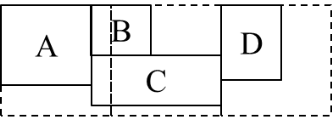 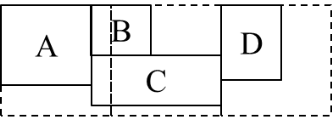 Sequential Memory Allocation
User defined array
A[100][150]
Dual-addressing memory
Destroy inherent user data locality
40
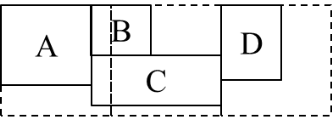 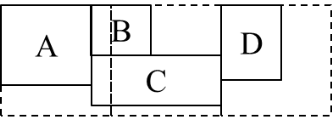 Two-dimensional Memory Allocation
A[100][150]
External fragmentation
Dual-addressing memory
A[100][150]
B[60][160]
D[150][70]
EDA floorplanning problem results in fragmentations
C[160][320]
F[120][140]
E[100][200]
41
Internalfragmentation
Virtual Dual-addressing Memory
A
Virtual pages
Physical frames
Dual-addressing memory
B
A
B
D
C
C
Page table
F
E
F
D
E
42
Page Table for Dual-addressing
Logical
address
Page no.
Row offset
Col offset
Physical DA memory
Page table
Physical
address
Row offset
Col offset
swap
Secondary
storage
OS trap
Page fault
43
Outline
Introduction － DRAM
Previous work
Non-linear data placement [7][8]
Stride pre-fetching [12]
Dual-addressing (DA) memory organization
DA DRAM architecture
Full system hierarchy with DA
Cache coherence － WURF
Experimental results
DA memory optimizations
Data granularity and indexing
Virtual DA memory
Conclusions
44
Conclusions
Dual-addressing memory supports two-dimensional memory access patterns
Coherence protocol, WURF, maintains DA cache coherence
Granularity policy provides good trade off between memory utilization and access latency
Virtual DA memory system avoid external fragmentations
45
Backup Slides
46
Last Level Row Cache Protocol
RLLCr
Miss
ULLCr
FLLCc MEMr
Hit
RLLCr
Signal LLC-1
ULLCr
Wait for MEM
ReadyLLCr
Signal LLC-1
Wait for MEM
FLLCr
MEMr
WLLCr
Hit
FLLCr
Miss
WLLCr
Miss
Hit
Data forward
47
Level 1 Column Cache Protocol
U2c
Miss
R1c
Miss
U1c
F1r R2c
Hit
Hit
R1c
Wait for L2
U1c
Ready1r
F1c
Wait for L2
W1c
W2c
Hit
F1c
Miss
W1c
Miss
Hit
Data forward
48
Last Level Column Cache Protocol
RLLCc
Miss
ULLCc
FLLCr MEMc
Hit
RLLCc
Signal LLC-1
ULLCc
Wait for MEM
ReadyLLCc
Signal LLC-1
Wait for MEM
FLLCc
MEMc
WLLCc
Hit
FLLCc
Miss
WLLCc
Miss
Hit
Data forward
49
WURF
For forward operation, the synonym data can be forwarded to shorten cache miss latency on a cache hit while the present cache returns to ready state on a cache miss
A write request from processor on one addressing is simultaneously accompanied with an update request on its orthogonal addressing throughout all cache levels to maintain the cache coherence
50
Left-looking cholesky factorization (LL-CHKY)
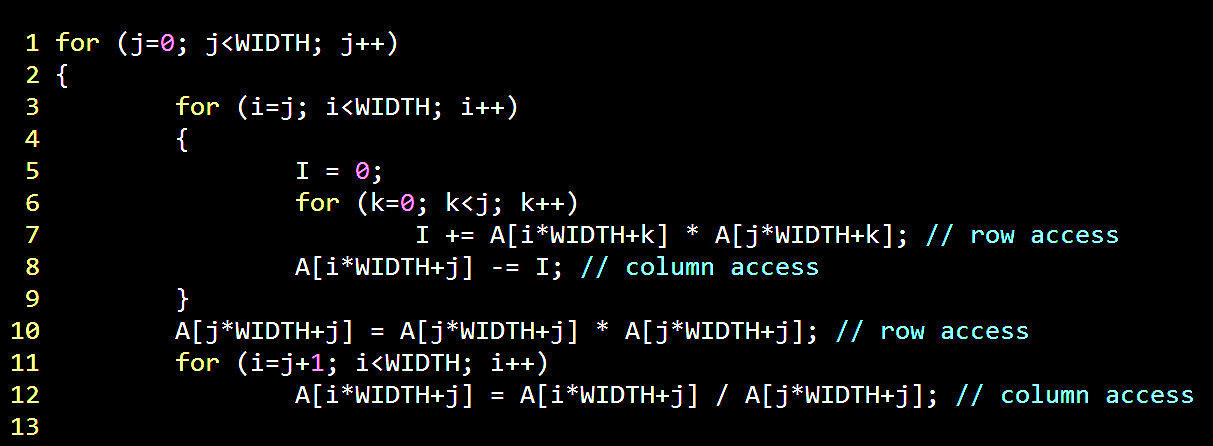 51
Logical to Physical Address Translation
52
Virtual Dual-addressing Memory
An 5 by 4 array
Page [0][0]
Page [0][1]
Virtual addr
[3][2]
Page no.
[3/3][2/3]
[1][0]
Offset
[3%3][2%3]
[0][2]
[0][3]3
[0][3]3
[0][0]0
[0][1]1
[0][2]2
[1][3]7
[1][3]7
[1][0]4
[1][1]5
[1][2]6
Physical addr = page base + offset[0][2]
[2][3]11
[2][3]11
[2][0]8
[2][1]9
[2][2]10
Internal fragmentation
[3][3]15
[3][3]15
[3][0]12
[3][0]12
[3][1]13
[3][1]13
[3][2]14
[3][2]14
Page [1][0]
Page [1][1]
[4][3]19
[4][3]19
[4][0]16
[4][0]16
[4][1]17
[4][1]17
[4][2]18
[4][2]18
3
3
53
L1 Cache Utilization Comparisons
54
L1 Cache Hit Rate Comparisons
55